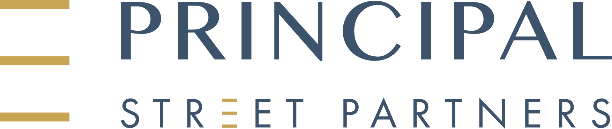 CUSTOMER RELATIONSHIP SUMMARY
(FORM CRS)
MARCH 2024
Conversation Starters:
Given my financial situation, should I choose an investment advisory service? Why or why not? How will you choose investments to recommend to me? What is your relevant experience, including your licenses, education and other qualifications? What do these qualifications mean?
Conversation Starters:
Help me understand how these fees and costs might affect my investments. If I give you $10,000 to invest, how much will go to fees and costs, and how much will be invested for me?
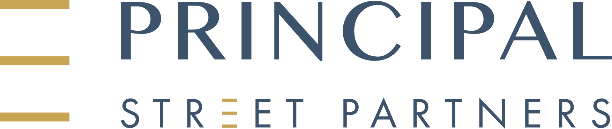 CUSTOMER RELATIONSHIP SUMMARY
(FORM CRS)
Conversation Starters:
How might your conflicts of interest affect me, and how will you address them?
Conversation Starters: As a financial professional, do you have any disciplinary history? For what type of conduct?
Conversation Starters: Who is my primary contact person? Is he or she a representative of an investment adviser or a broker-dealer? Who can I talk to if I have concerns about how this?
Principal Street Partners, LLC | 949 S. Shady Grove Rd, Ste. 402 Memphis, TN 38120 | 844-678-6900  www.principalstreet.com
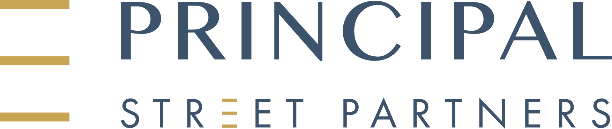 CUSTOMER RELATIONSHIP SUMMARY
(FORM CRS)
Addendum of Changes to the ADV Part 3 Form CRS
We updated the Form CRS to include hyperlinks to our ADV Part 2 brochure and the investor.gov/crs website. We also moved the conversation starters to the sections that each question applies to. We also removed some details regarding the referral programs we participate in. Finally, we added more bolds and background colors to emphasize areas to help clients when viewing the form.
Date of Change
March 2023
We updated the Form CRS to include restrictions on client accounts and monitoring of accounts. We removed duplicate information and information not required to be included under the instructions. We also updated the fee section to address the two different ways that fees may be calculated.
Date of Change
March 2024
Principal Street Partners, LLC | 949 S. Shady Grove Rd, Ste. 402 Memphis, TN 38120 | 844-678-6900  www.principalstreet.com